CONSTRUIRE LA VILLE DE DEMAIN   6ème 2
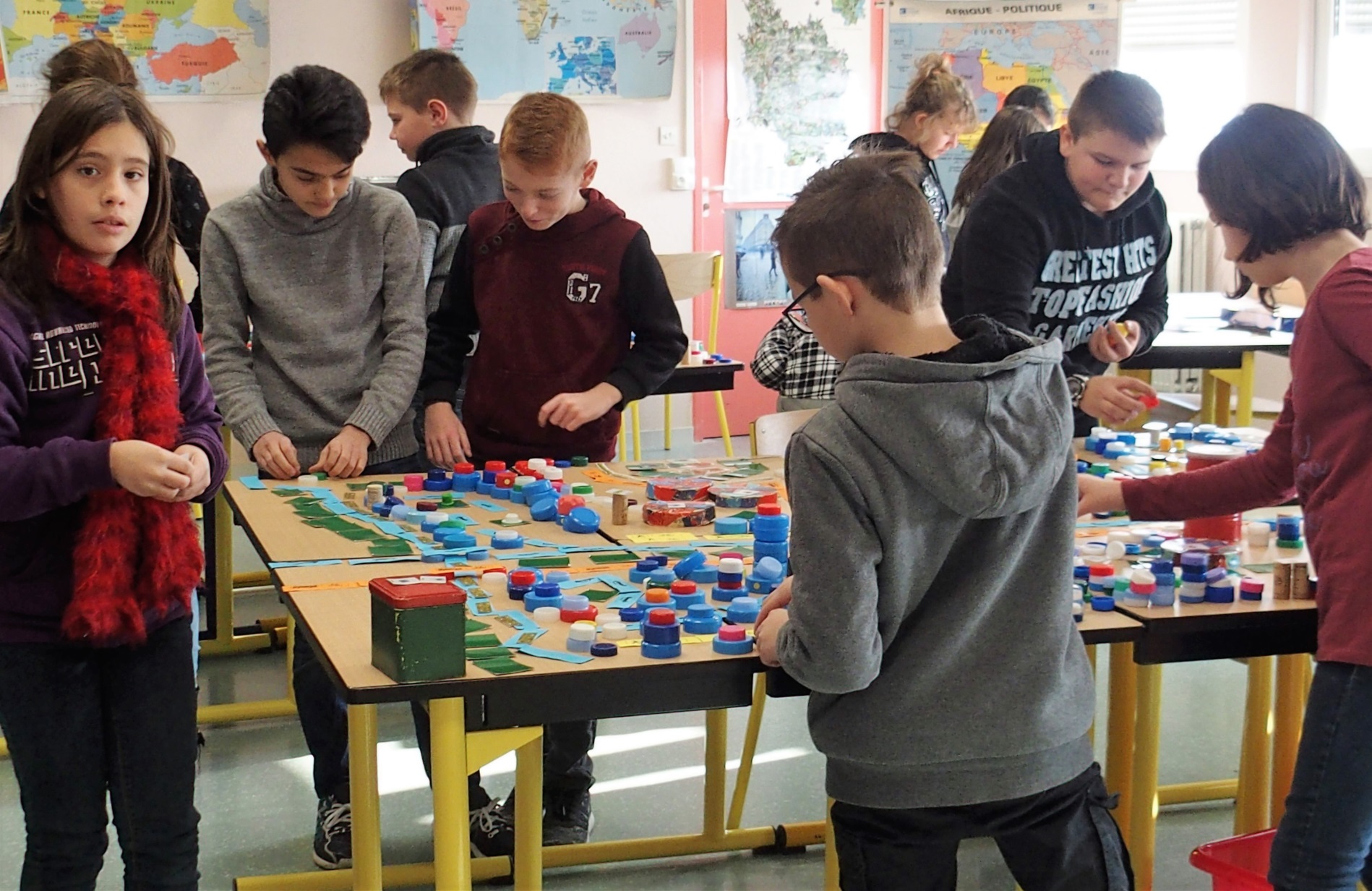 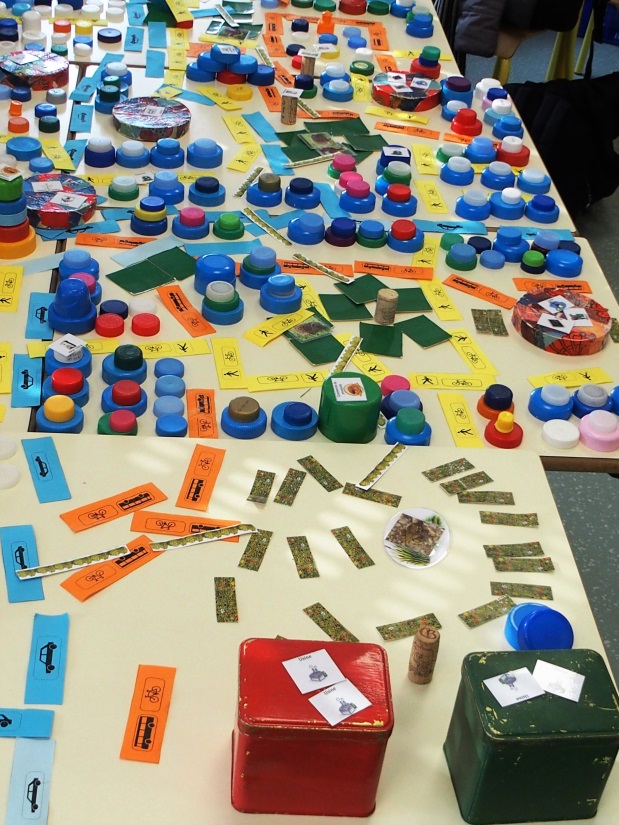 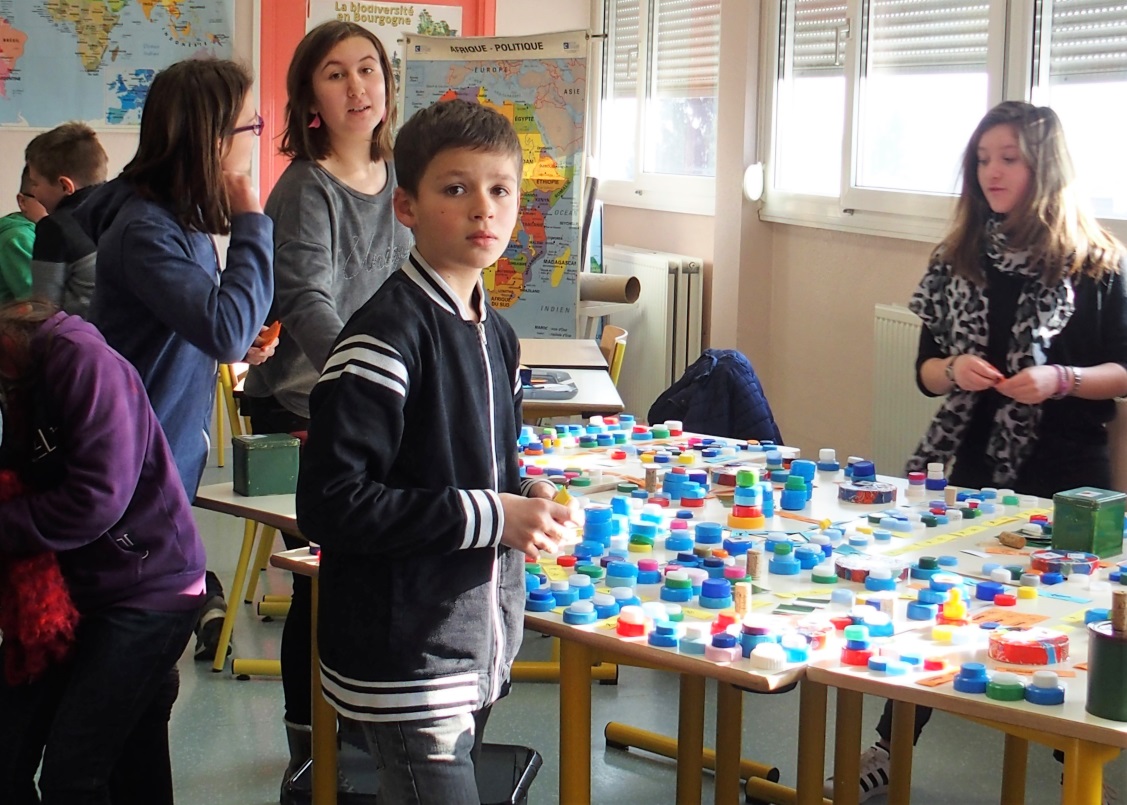 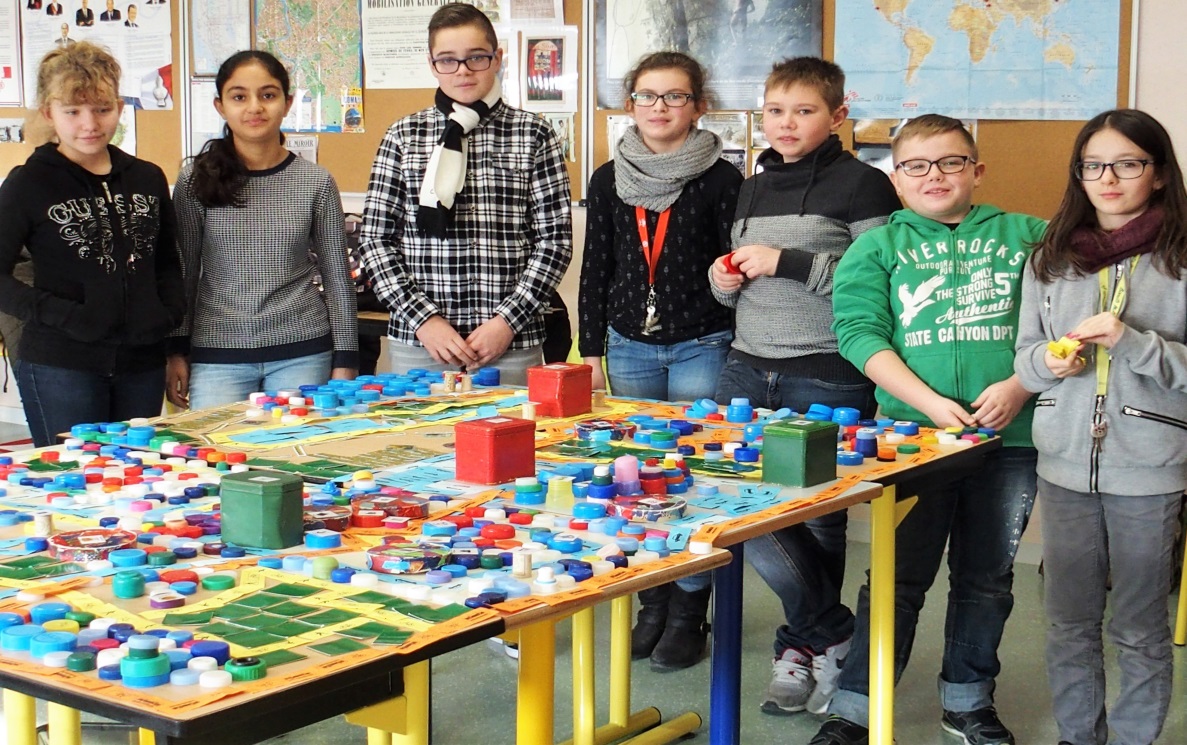 6ème 2